Figure 2. Multistep schematic of microglial morphological remodeling. Microglial remodeling is known to occur in ...
Cereb Cortex, Volume 22, Issue 6, June 2012, Pages 1442–1454, https://doi.org/10.1093/cercor/bhr229
The content of this slide may be subject to copyright: please see the slide notes for details.
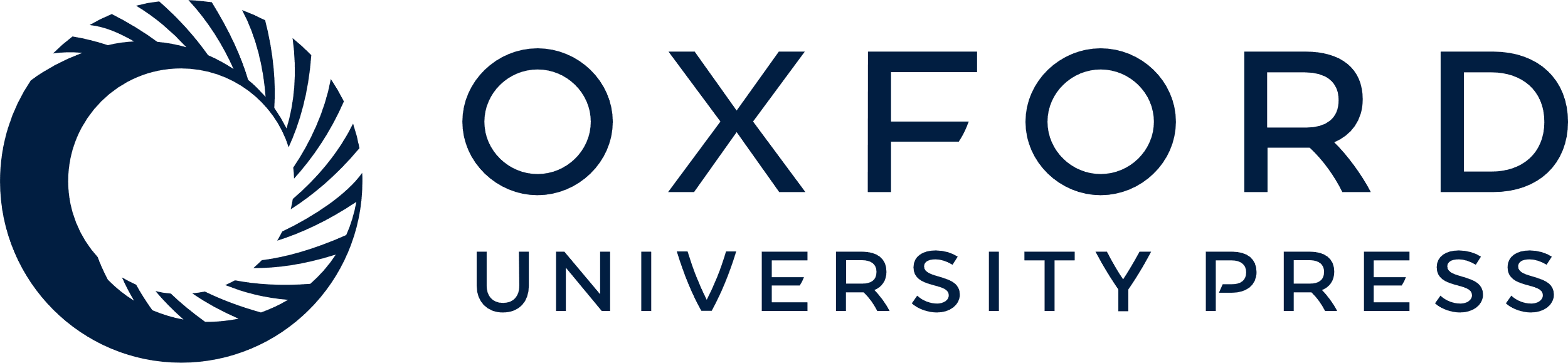 [Speaker Notes: Figure 2. Multistep schematic of microglial morphological remodeling. Microglial remodeling is known to occur in response to activating stimuli present in the cell’s microenvironment. In their so-called “resting” state, microglia exhibit a highly ramified appearance (A). On detection of an activating signal microglia transform in a stimulus-dependent manner. Where an activating signal takes the form of neuronal damage or cell death, microglia may transform into, hyper-ramified (B), then reactive (C), and finally phagocytic microglia (D). Milder activating events such as aging or exposure to chloramphetamines, however, produces hyper-ramification that proceeds no further, a state that has been referred to as arrested hyper-ramification (Streit et al. 1999; Stence et al. 2001). Our results indicate that chronic psychological stress produces a similar state of arrested hyper-ramification.


Unless provided in the caption above, the following copyright applies to the content of this slide: © The Author 2011. Published by Oxford University Press. All rights reserved. For permissions, please e-mail: journals.permissions@oup.com]